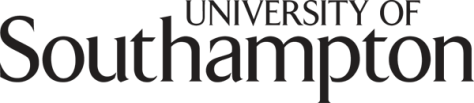 University Teachers and Researchers
What would I do?
Teaching and research typically go together at a Higher Education level. 
You would engage in ‘research-led teaching’ which informs what, and how, you teach students. You would contribute to teaching within the academic community, through publication and through conference presentation of your research findings. The role also includes administrative work and supervising students.
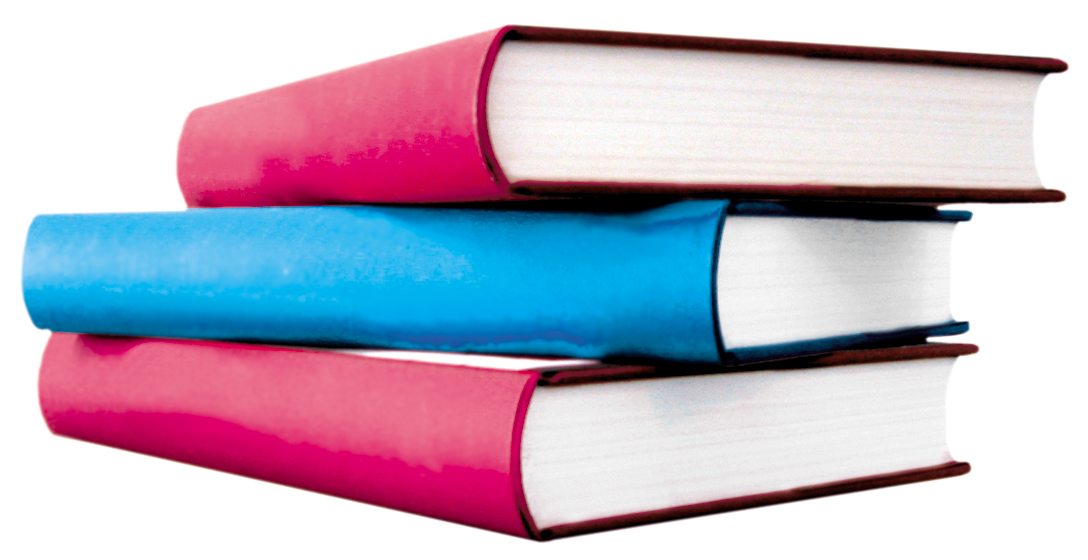 How do I become one?
At least an upper second class degree 
A PhD in psychology
Where can I obtain relevant experience?
Voluntary Research Assistant Scheme
Peer mentor
Paid Research Assistant
Postgraduate teaching assistant
www.soton.ac.uk/psychology/teachers_and_researchers